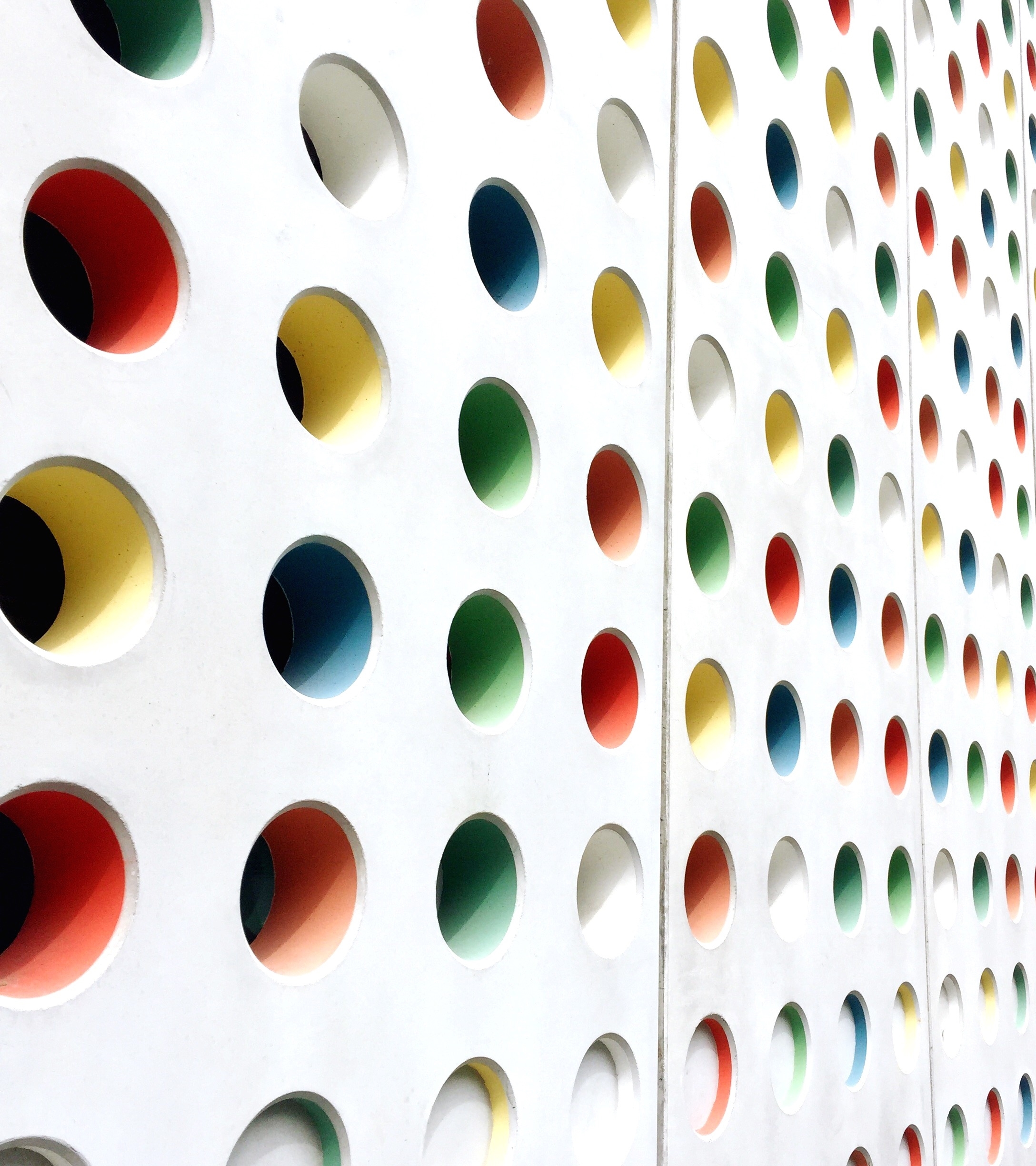 HSK语法
HSK 1-9 Chinese Grammar Cheatsheet | Chinese Zero to Hero
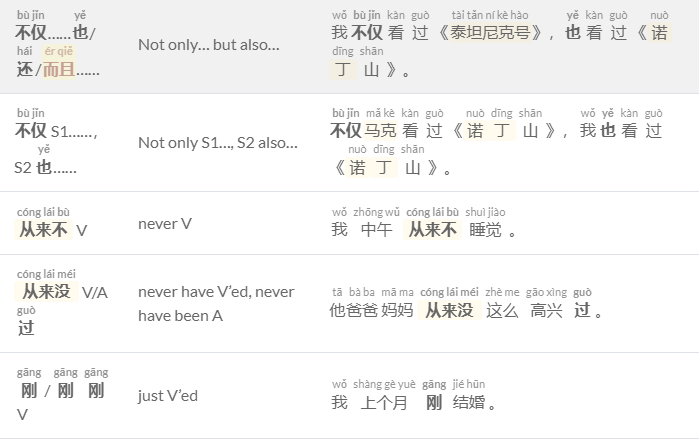 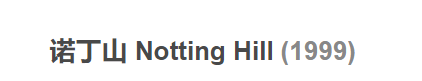 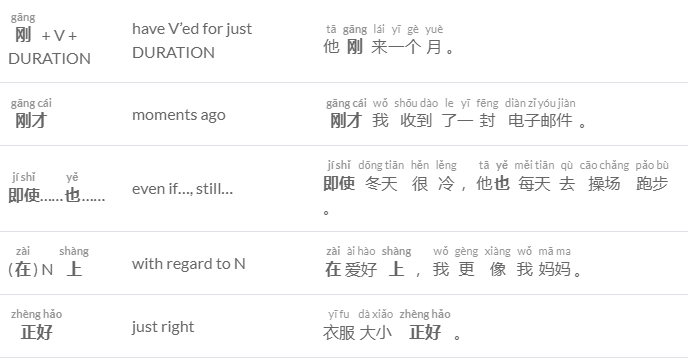 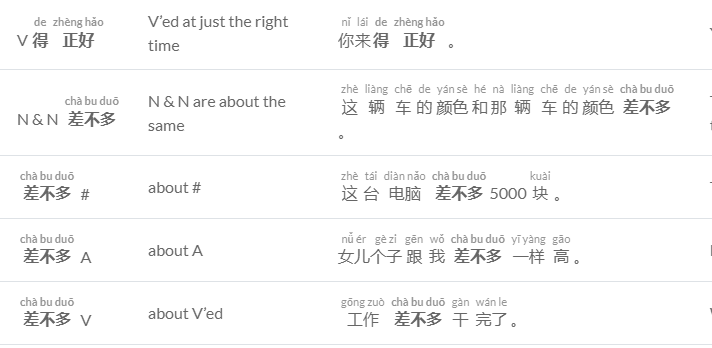 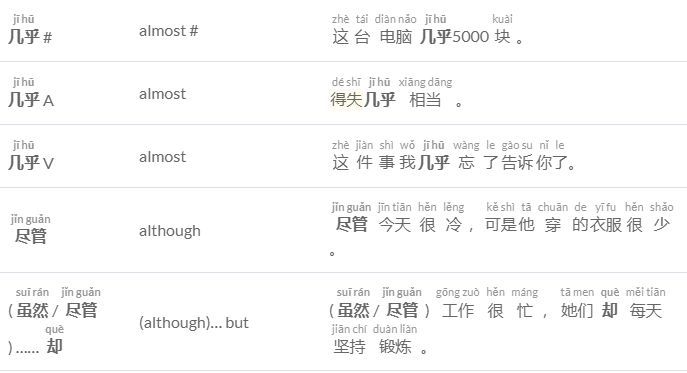 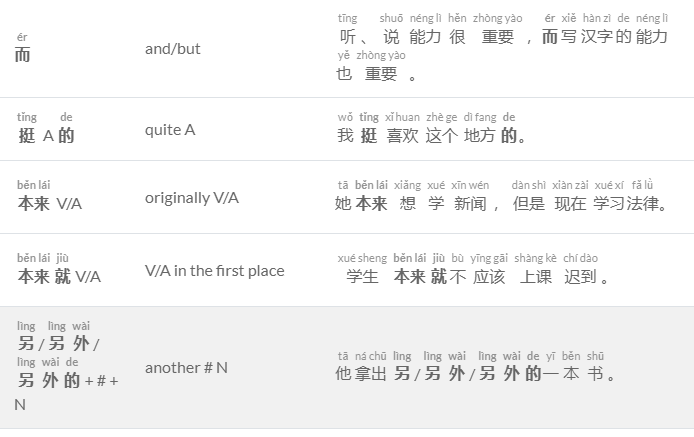 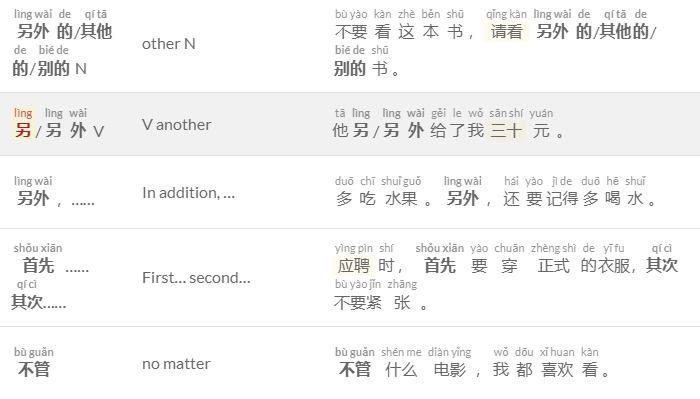 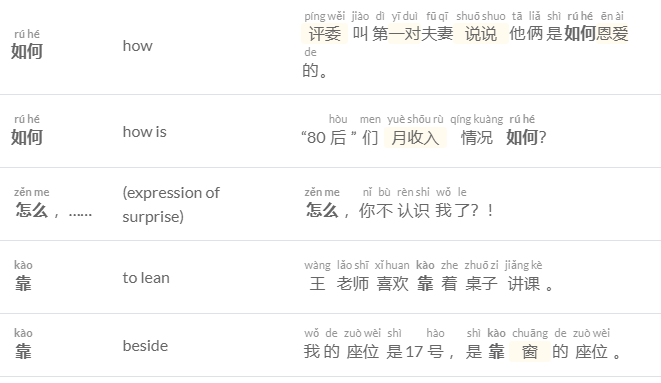 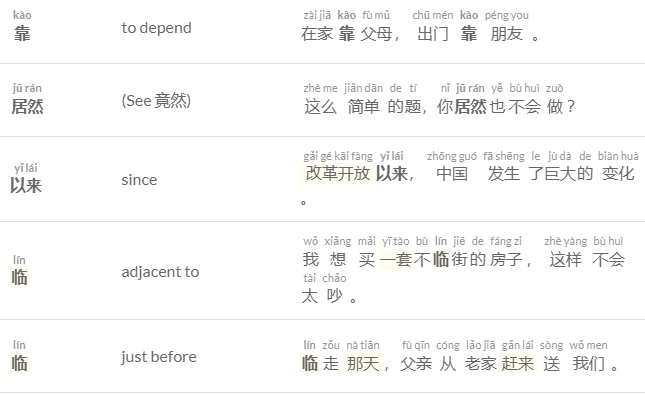 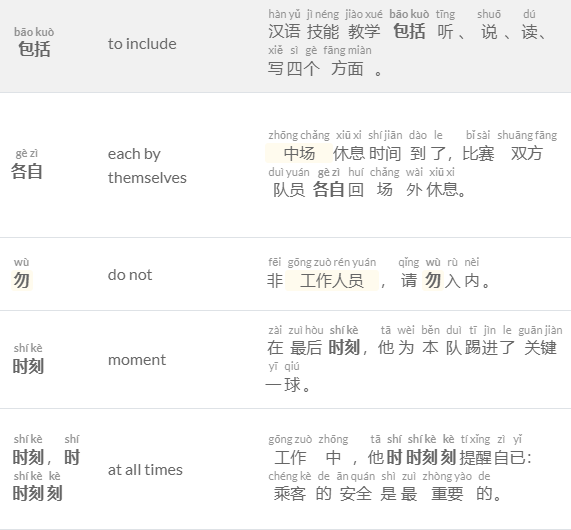 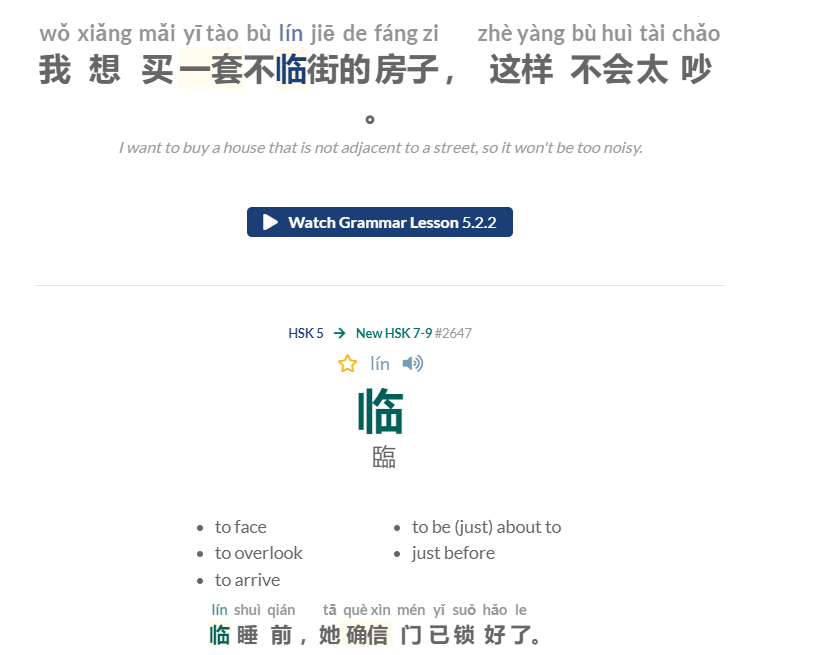 HSK 1-9 Chinese Grammar Cheatsheet | Chinese Zero to Hero
继续在上面网址自学语法！